Государственное бюджетное профессиональное образования учреждение 
«Челябинский государственный колледж индустрии питания и торговли»
Круглый стол в рамках областного конкурса профессионального мастерства по УГС 43.00.00 «Сервис и туризм» 
категория Мастера производственного обучения

31 марта 2022
Бережливые проекты в образовании: кому и зачем они нужны?
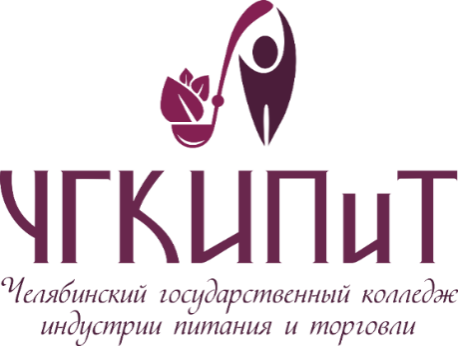 2022
Бережливые технологии в образовательных организациях –это технологии, которые повышают качество образования с минимальными затратами
Основной задачей бережливых технологий является оптимизация любого процесса как производственного, управленческого, так и образовательного, благодаря выявлению и устранению потерь
Задачи бережливых технологий в образовании:
1
Определить модель поведения родителей, учеников и преподавателей при использовании образовательных ресурсов
2
Сформировать понимание важности оптимизации учебного процесса
3
Повысить мотивацию к использованию бережливых технологий
Потери при оказании  образовательных услуг
Инструменты бережливого производства применительно к образовательному процессу
Преимущества применения бережливых технологий
Проблемы при внедрении бережливых технологий
Работа сотрудников организована неправильно
Устаревание информации
Неправильно составленные инструкции и требования к сотрудникам
Подготовка лишних документов
Усложнение основных и вспомогательных процессов
Излишний «бюрократизм»
«Бережливые» изменения
Ресурс развития
Государственное бюджетное профессиональное образования учреждение 
«Челябинский государственный колледж индустрии питания и торговли»
Круглый стол в рамках областного конкурса профессионального мастерства по УГС 43.00.00 «Сервис и туризм» 
категория Мастера производственного обучения

31 марта 2022
Оптимизация процесса подготовки к сдаче студентами демонстрационного экзамена по компетенции 34 Поварское дело в Коркинском филиале ГБПОУ «ЧГКИПИТ»
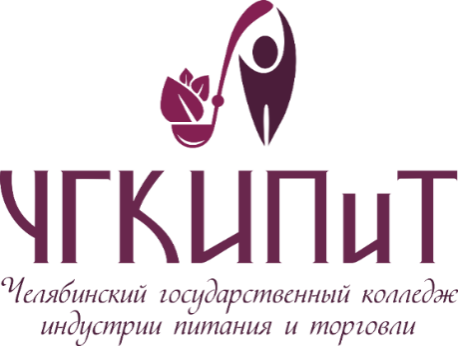 2022
Демонстрационный экзамен – форма оценки соответствия уровня знаний, умений, навыков студентов и выпускников, осваивающих программы подготовки квалифицированных рабочих, служащих, специалистов среднего звена, позволяющих вести профессиональную деятельность в определенной сфере и (или) выполнять работу по конкретным профессии или специальности в соответствии со стандартами Ворлдскиллс Россия
ВКР – это выпускная квалификационная работа студента, представляющая собой исследование научного характера, проводимое в узких рамках определенной темы. В зависимости от специализации выпускника она может быть выполнена в виде проектно-аналитического или теоретического труда
ДЭ + ВКР = ГИА
Государственная итоговая аттестация (ГИА) – форма оценки степени и уровня освоения обучающимися образовательных программ, имеющих государственную аккредитацию.
Причины, снижающие результаты демонстрационного экзамена
низкий уровень  психоэмоциональной подготовки студентов
1
нарушение технологической последовательности выполнения трудовых операций при выполнении заданий демонстрационного экзамена по КОД
2
увеличение времени на подачу блюд     и нарушение требований санитарии и гигиены
3
4
неподготовленность материально-технической базы филиала
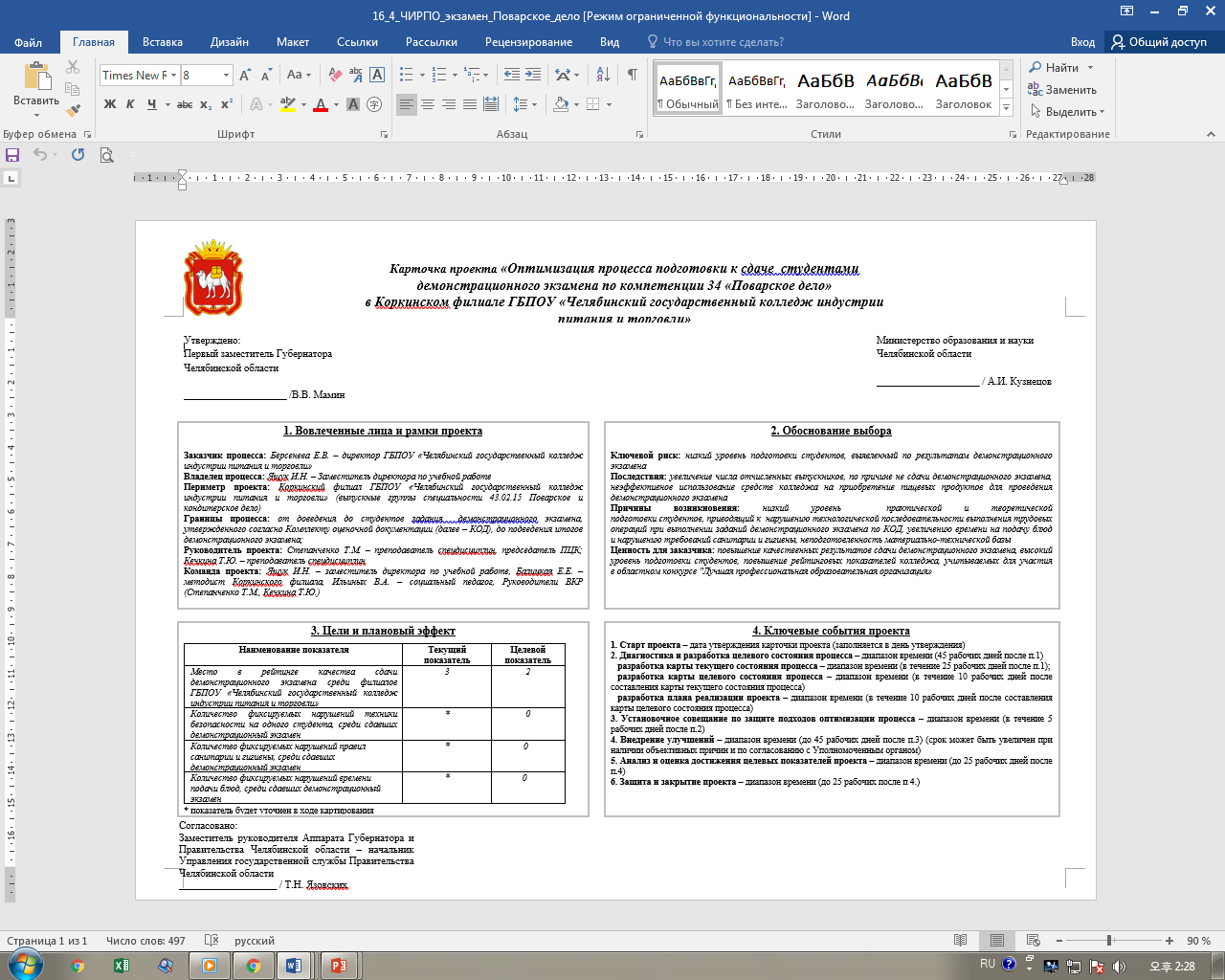 КАРТА ТЕКУЩЕГО СОСТОЯНИЯ ПРОЦЕССА
ВХОД ПРОЦЕССА
ознакомление руководителей ВКР и студентов с заданиями демонстрационного экзамена
ДЕЙСТВИЕ  1
самостоятельный подбор студентами блюд и составление технологических карт
январь - февраль
декабрь
ДЭ
ДЕЙСТВИЕ  2
раз в неделю отработка процесса приготовления блюд в течение апреля и мая
март - май
КАРТА ЦЕЛЕВОГО СОСТОЯНИЯ ПРОЦЕССА
ознакомление руководителей ВКР и студентов с заданиями демонстрационного экзамена и выбор блюд с составлением сопутствующей документации на практических работах
проведение лабораторных работ по образцу демонстрационного экзамена
корректировки в рабочие программы модулей, изучаемых на четвертом курсе
создание буклета для студентов с описанием методик борьбы со стрессовыми состояниями и паническими атаками
составление буклета для студентов с перечнем базовых правил техники безопасности и санитарии/ гигиены, по которым производится экспертная оценка на демонстрационном экзамене
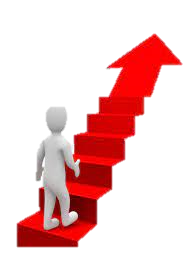 организация на базе Коркинского филиала рабочих мест для отработки навыков к сдаче демонстрационного экзамена
Рынок труда
ДЭ
Показатели планового эффекта от реализации  проекта